Twinning Project  AZ/14/ENI/OT/01/17 (AZ/49)
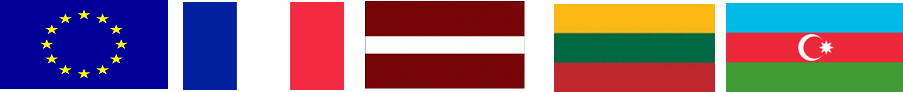 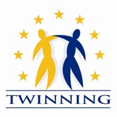 Jolita Butkiene
It’s my pleasure to say hello to everyone!
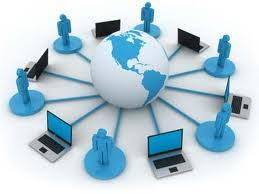 Student-Centred, competence based learning
This approach has many implications for the design and flexibility of curriculum, course content, and interactivity of the learning process and is being increasingly used at universities across Europe.

 What will I teach?             What students will learn?

A competence-based approach is a pedagogic method centered on the learner instead on the content of the course or the study programme itself. It is an approach in which skills, knowledge and attitudes are specified in order to define, steer and help to achieve professional competence.
Update on the programme level evaluation citeria
Based on the mock evaluation reports
Based on the discussions with ANO
The main comments on the evaluation criteria:
 Programme level competences are developed by the State Standard
Transfer to the student- centered learning is at the initial stage
Overlap and redundancy of the evaluation criteria and indicators
Suggestions to improve programme evaluation criteria and indicatorsProgramme aims and competences
Criteria
Indicators
The Programme is in line with the strategic priorities of the HEI. 
The LO of the courses are well aligned with the program level competences defined by the state standard.
The course/module learning outcomes are linked to professional activity areas for which the programme graduates are trained.
The Programme’s position in the study field among other similar programmes provided in the same and other HEI’s.
Provide evidence how different  aspects of the programme align with the strategic priorities of the HEI(e,g,Internationalization, research profile, etc.)
Course/module level learning outcomes, teaching and assessment methods are formulated and reflected in course syllabuses.
A mapping is done and it is clear how courses/modules learning outcomes contribute to the achievement of programme level competences
 Evidence that the Programme has thoroughly analysed the job market for graduates and has comprehensively incorporated the results in the learning outcomes of the courses.
Evidence that the programme has thoroughly examined the educational market and used the results to demonstrate the advantages of the programme under review over other similar programmes in the market and HEI (e.g. number of electives, delivery of a programme or part of the programme in  a foreign language, opportunities for international students’ mobility, incoming international  academic staff in the programme,  participation of lecturers from the professional field in a programme,  etc.).
Curriculum design
Indicators
Criteria
The curriculum design meets legal requirements.
 Study subjects and/or modules are spread evenly, their themes are not repetitive.
Theory and practice are systematically interrelated throughout the curriculum.
Internship is appropriate for achievement of program level competences.
Number of  ECTS credits for mandatory, elective courses, internship and final state attestation complies with the requirements laid down in the State standard.
Allocation of ECTS credits complies with the requirements of ECTS manual (2015).
The learning plan of the programme demonstrates logical arrangement of courses/modules and consistent development of competences of students.
The learning plan of the Programme demonstrates that theoretical discourse and practical application (e.g., laboratory work, projects or internship) complement each other in developing the students’ qualification profile.
Innovative pedagogical methods are used (for ex., project-based learning, simulations, cases,  games,  use of IT technologies). 
Requirements for writing bachelor’s and master’s final thesis are developed and communicated to the students.
Evidence that final thesis requirements comply with the field and cycle requirements.
Internship has clearly defined learning and assessment methods.
Teaching Staff
Criteria
Indicators
Percentage of teaching staff working in HEI on full time basis. 
Percentage of guest lecturers from the professional world whose contribution forms an integral part of the study programme’s didactical concept.
Academic staff  management processes/procedures including recruitment, workload allocation, performance appraisal and professional development.
Training  opportunities and councelling  for a new academic  staff members.
Data on the teaching staff turnover over the reporting period in the programme and in the course/module. Subject-based teaching staff turnover does not exceed 20%.
Data on the participation of the teaching staff in scientific conferences, wokshops, exchange programmes, list of 5 best publications.
The number of the teaching staff is adequate to ensure achievement of learning outcomes.
The program creates conditions for the professional development of the teaching staff.
 Teaching staff turnover  ensures an adequate provision of the programme.
The teaching staff of the programme is involved in research (art) managed and / or affiliated with the HEI and directly related to the study programme being reviewed.
Facilities and learning resources
Criteria
Indicators
The premises for studies are adequate both in their size and quality adequate provision of the programme.
The teaching and learning equipment (laboratory and computer equipment, consumables) are adequate both in size and quality for provision of the programme.
The programme has adequate arrangements for students’ practice for provision of the programme.
Teaching materials (textbooks, books, periodical publications, databases) are adequate, up-to-date and accessible for provision of the programme.
Different streams of financing of the programme is appropriate and sufficient for adequate provision of the programme.
Data on the facilities used for the delivery of the programme and their capacity.
 Data on the equipment used for the delivery of the programme.
Data on the teaching/learning materials available at the institution’s library, reading rooms; access to e-publications, data bases, etc. 
Information on learning management system.
Data on the agreements with organizations/companies for student practice.
Information on the updating and upgrading of the learning resources over the reporting period.
Data on library working hours.
Data on the programme financing: state financed places, tuition, research, business support, alumni support, other.
.
Study process and students’ performance assessment  in terms of student centeredness
Indicators
Criteria
Information on the course/module LO, teaching and assessment methods  are disseminated and discussed with students.
Assessment criteria for students’ performance assessment are in place, are known by students in advance and are applied fairly to all students. 
Demonstration of the appropriate range of assessment methods, e.g. individual examinations, course work, group assignments, projects, presentations to make sure module/course learning outcomes are achieved.
Students are given a regular feedback on their performance.
The organisation of the study process ensures an adequate provision of the programme and the achievement of the competenses.
The assessment system of students’ performance is clear and adequate, and known to students in advance.
Programme management and quality assurance
Indicators
Criteria
Programme management and decision-taking procedures are defined and documented(e.g., there is a council in charge to define the long-term orientation of the sudy program and to organize internal evaluation).
Programme steering council(or any other body) includes all relevant stakeholders is in place and meets regularly.
Sources of information on the quality of studies.
Feedback from the teaching staff, alumni, employers and especially students on the provision of the programme (or subjects/modules).
Data on the involvement of stakeholders in the process of programme evaluation and improvement and their impact.
Changes in the Programme related to the results of internal and external evaluations.
Ways of making programme evaluation results  and improvement plans are accessible to the institution’s community and social partners.
The program has procedure for dealing with student complaints and appeals.
Internal QA system ensures the effective implementation of the program.
 Information and data on the implementation of the programme are regularly collected and analysed.
The evaluation of the program and improvement processes involve stakeholders.
The outcomes of internal and external evaluations of the programme are used for the improvement of the programme.
The program has procedure for dealing with student complaints and appeals.
QUESTIONS?
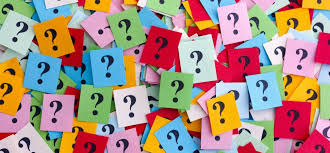